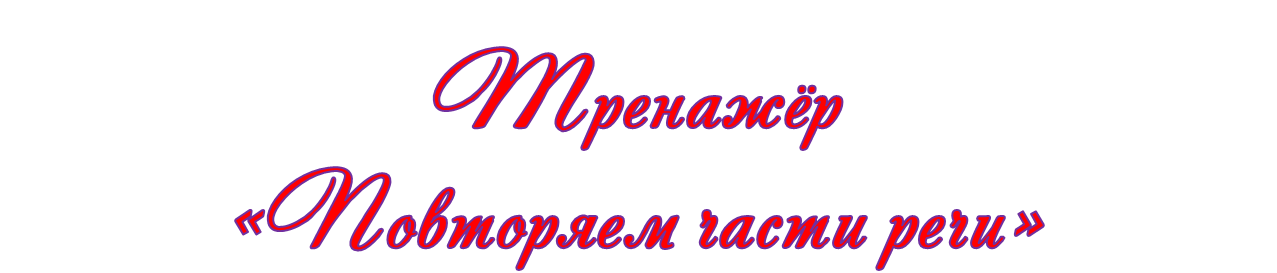 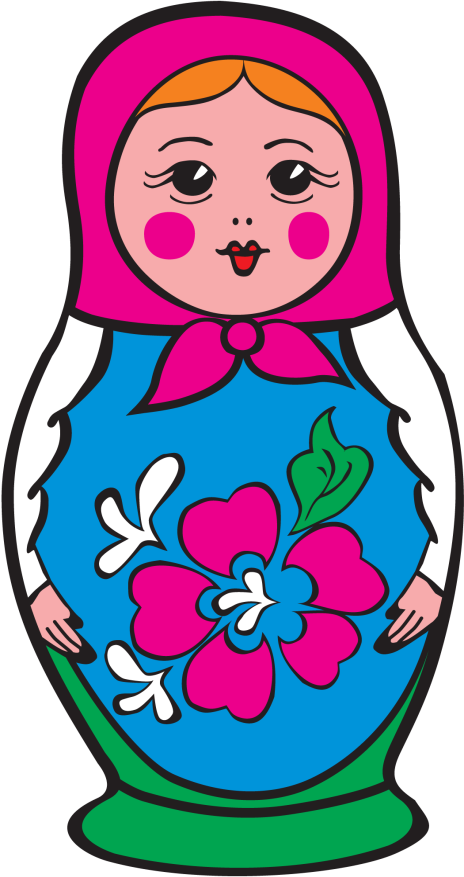 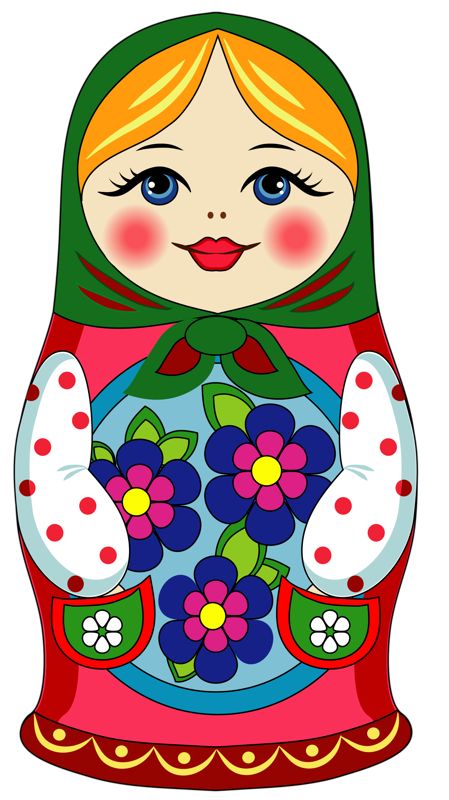 Русский язык
       4 класс
Автор- Костенко Наталья Владимировна, 
                                 учитель начальных классов 
             Б-Неклиновской СОШ Неклиновского района
                                      Ростовской области
Ребята!
Вспомните части речи, с которыми вы познакомились в начальных классах. Щёлкайте по слайду и проверяйте себя.
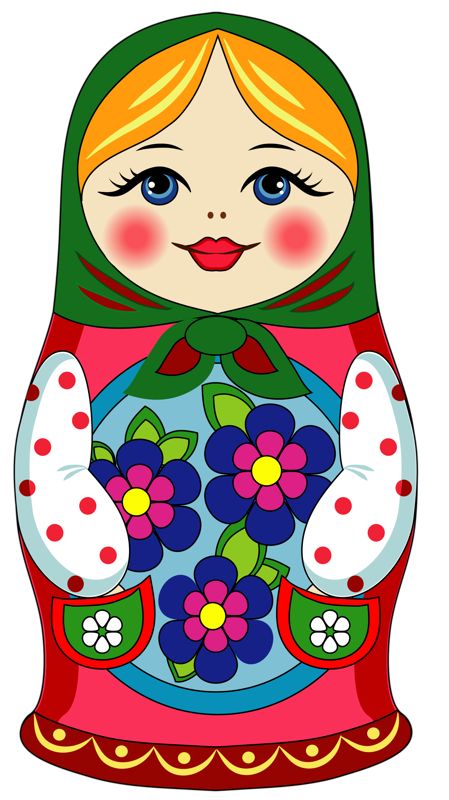 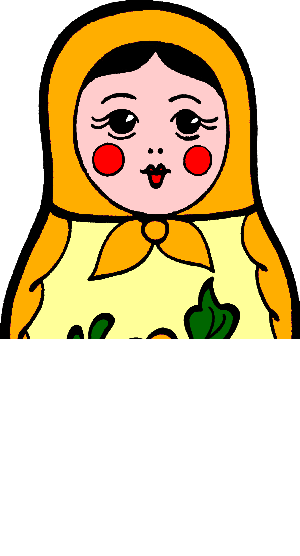 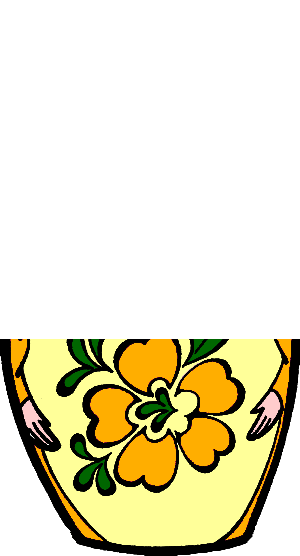 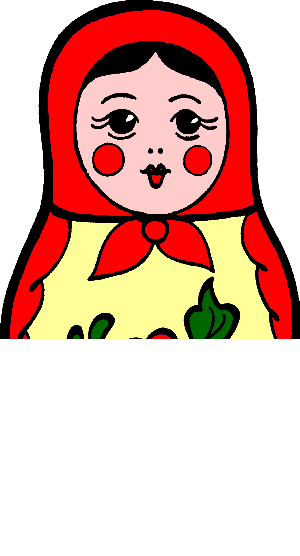 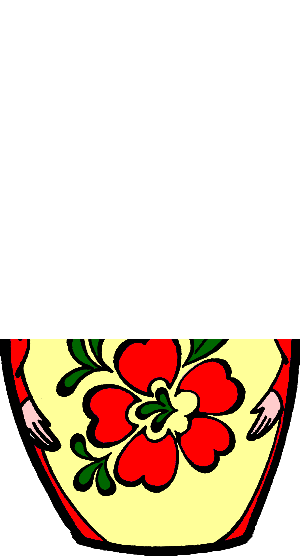 Часть речи
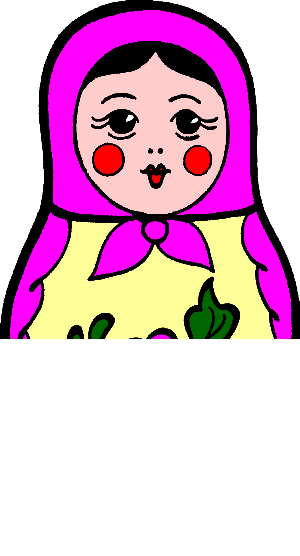 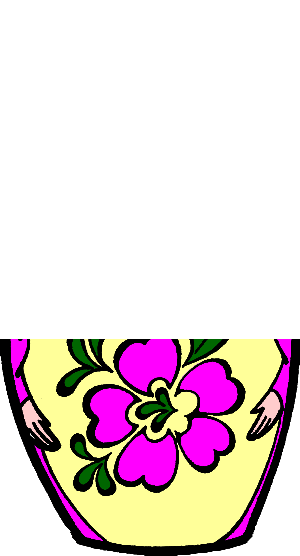 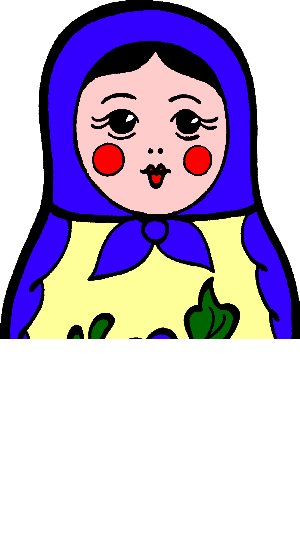 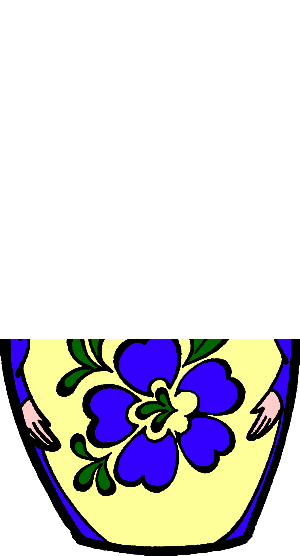 Изменяется по числам и падежам
Имя существительное
Обозначает предметы
Отвечает на вопросы кто? или что?
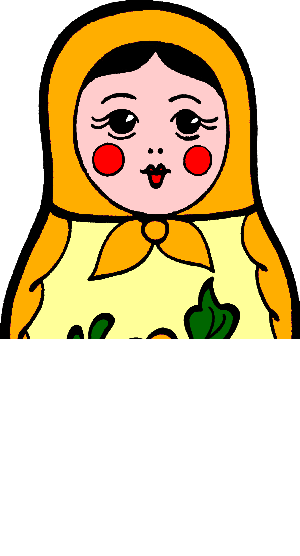 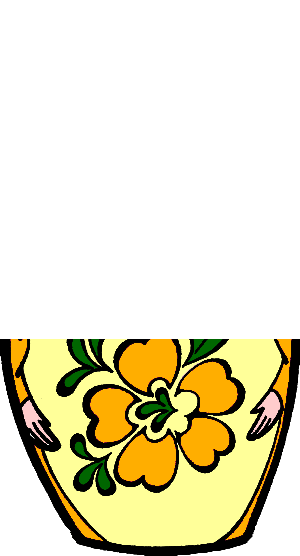 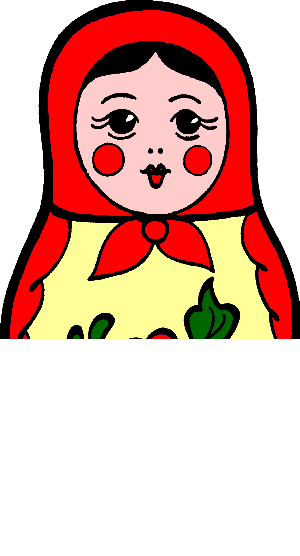 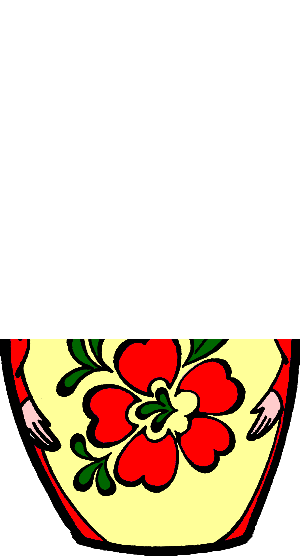 Часть речи
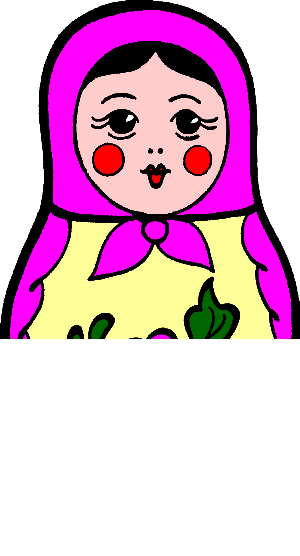 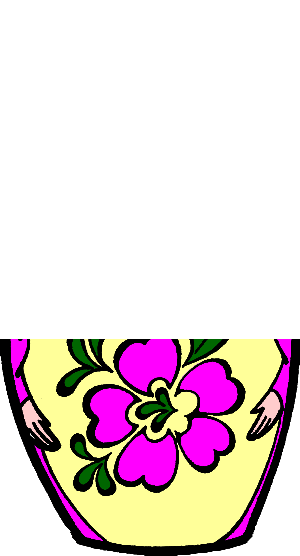 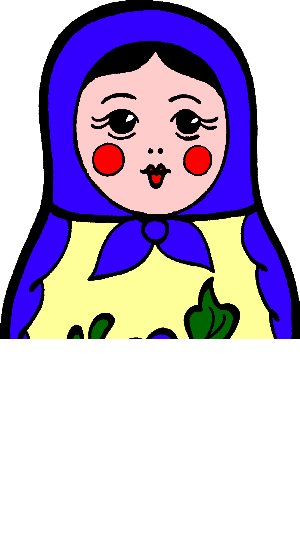 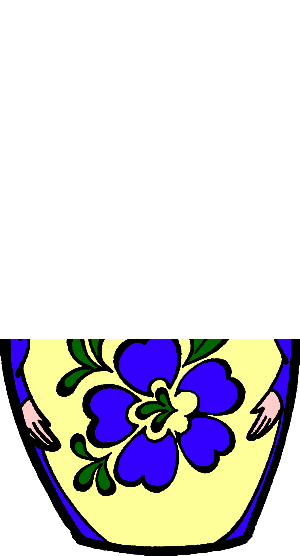 Изменяется по числам,  падежам, родам
Имя прилагательное
Обозначает признаки предметов
Отвечает на вопросы какой? какая? какое?
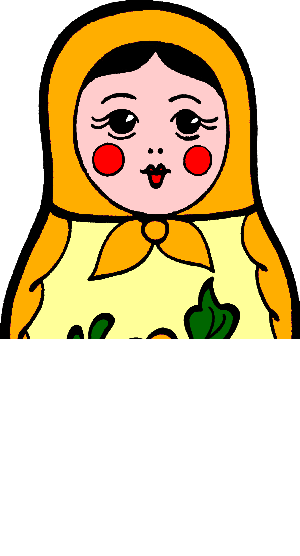 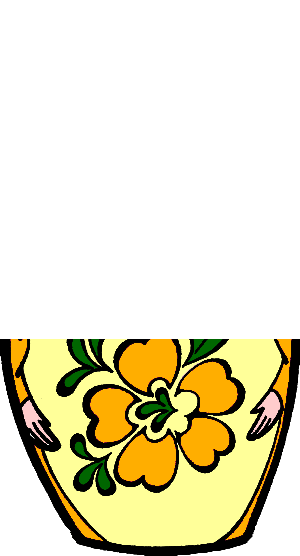 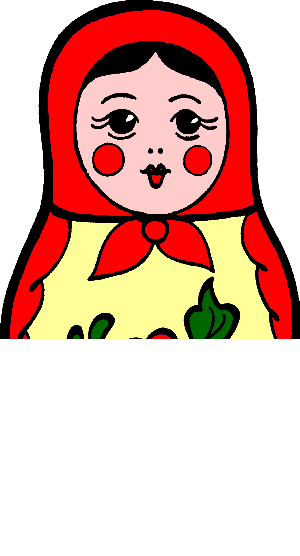 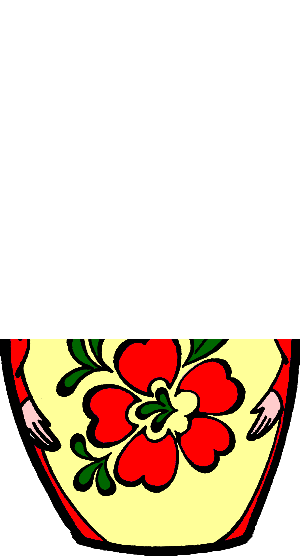 Часть речи
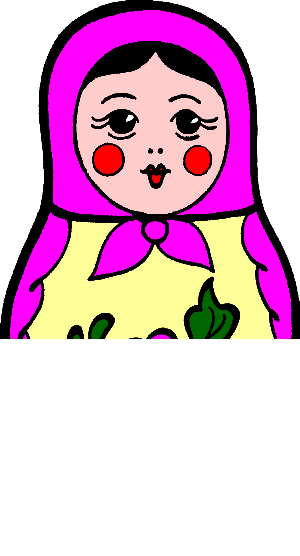 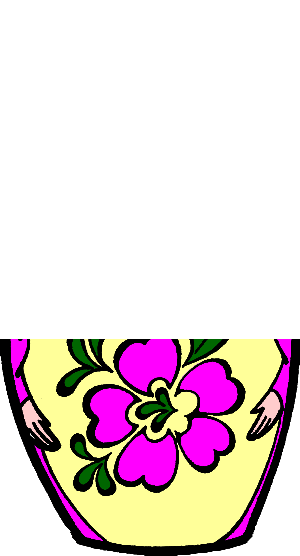 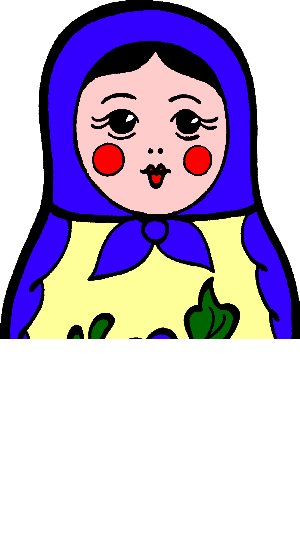 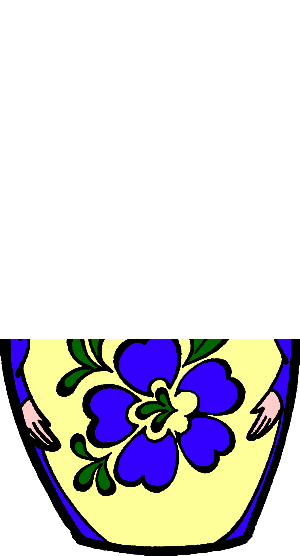 Изменяется по числам, временам, лицам, родам (в 3 л)
Отвечает на вопросы что делать? Что делает?
Глагол
Обозначает действия предметов
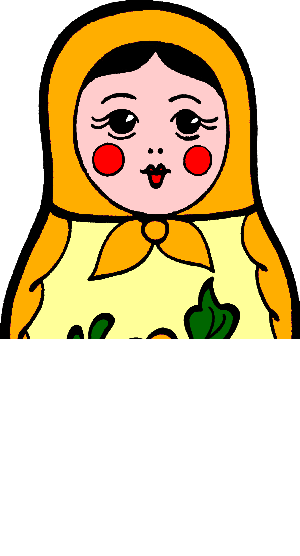 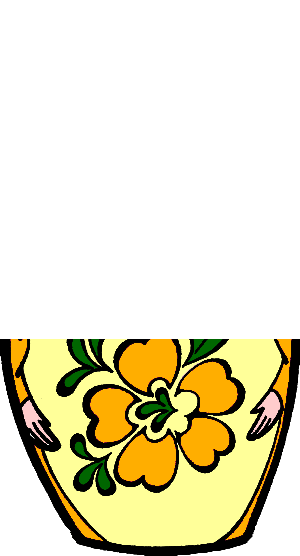 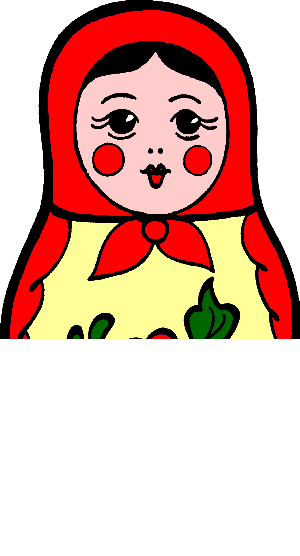 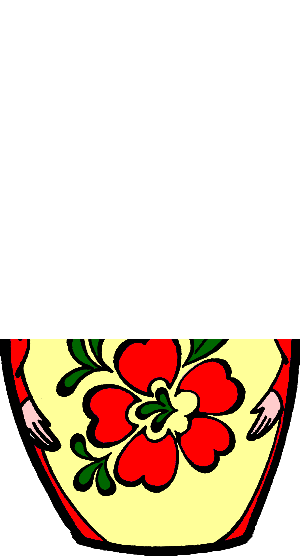 Часть речи
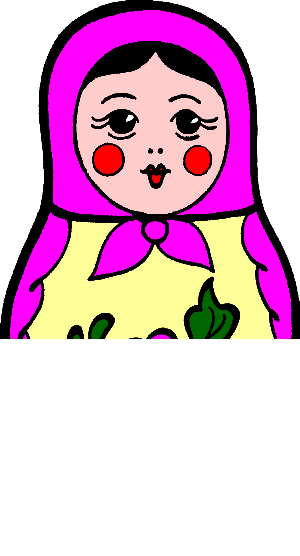 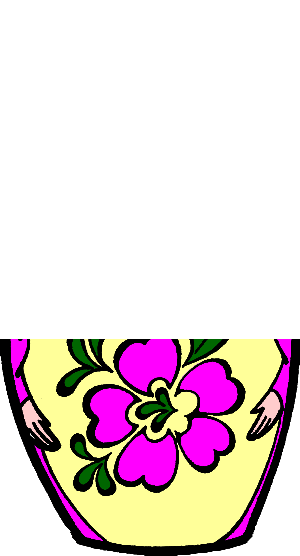 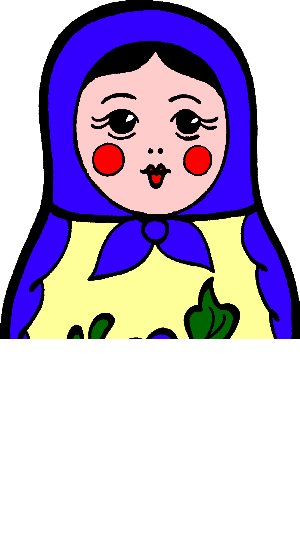 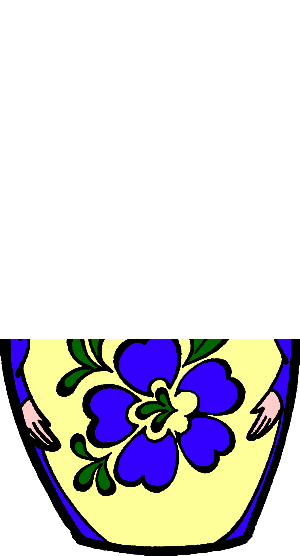 Изменяется по числам,  падежам, родам
Имя числительное
Обозначает количество или порядок при счёте
Отвечает на вопросы  сколько? Какой?
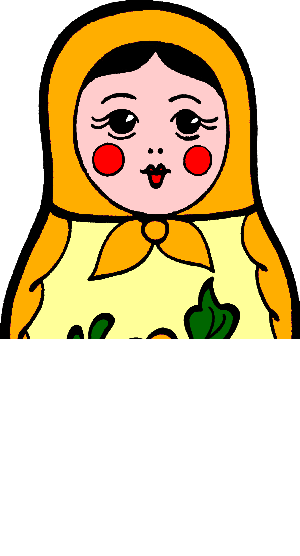 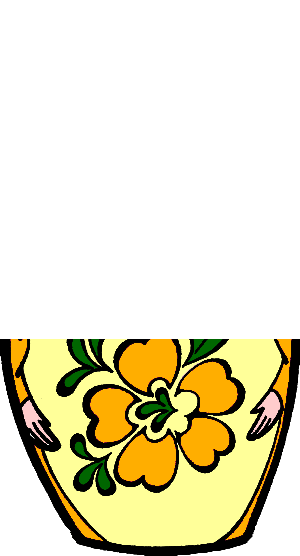 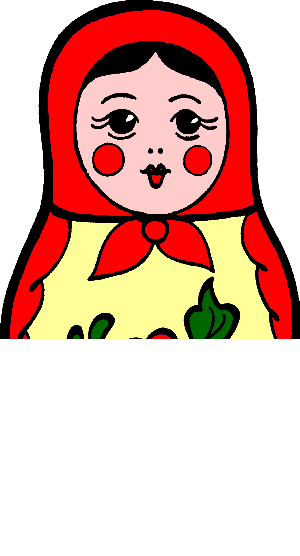 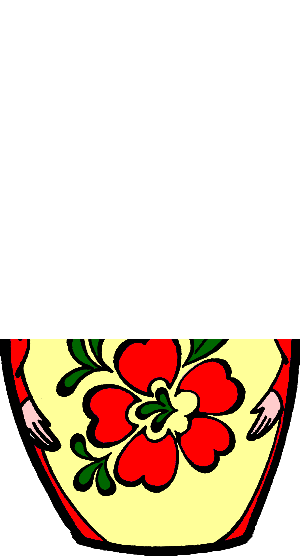 Часть речи
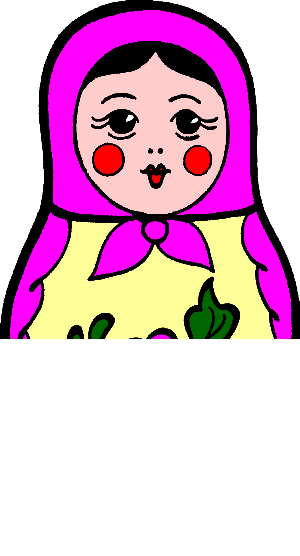 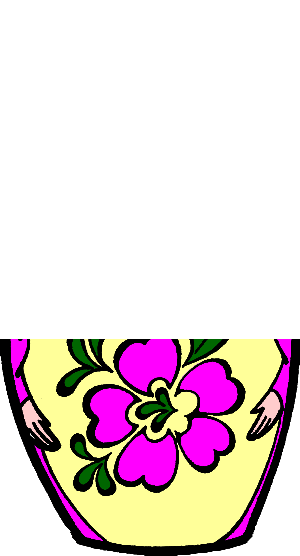 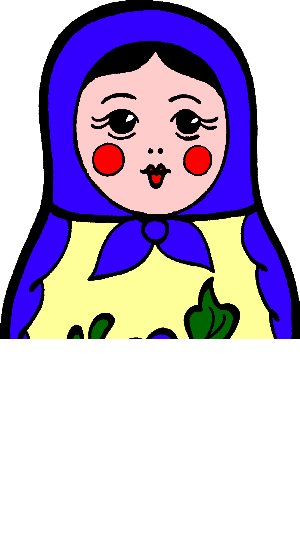 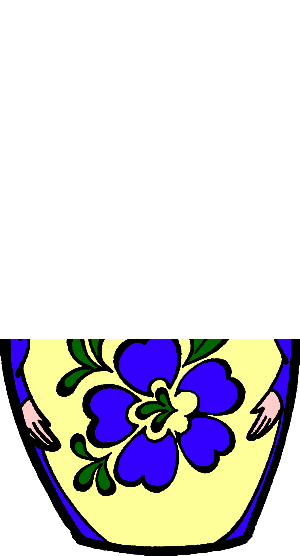 Изменяется по падежам и родам ( в 3 л)
Местоимение
Указывает на предмет, не называя его
Отвечает на вопросы  кто? что?
Интернет-источники
матрёшка 1 
матрёшка 2
Автор приёма С.Н.Лебедев
фон